Rước Kiệu 1Nhịp Đàn Đêm Giáng SinhLời Việt: Đỗ Vy Hạ
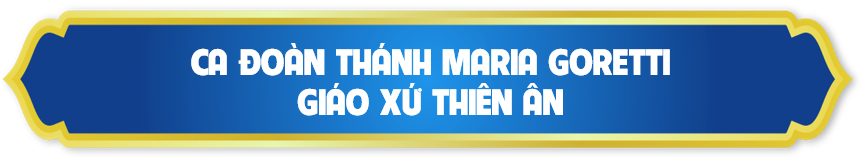 Đk: Nhịp đàn vang lên hỡi các dân xa gần. Tung hô Vua Trời xuống làm người. Cùng hòa ngâm theo tiếng ca Thiên Thần. Thương nhân gian nên Người giáng trần.
Tk1: Chuông ngân nhịp nhàng giữa đêm vắng. Thinh không Sứ Thần hát vang. Gọi mời toàn dân mau mau đến chầu. Hòa lời tụng ca Chúa ta.
Đk: Nhịp đàn vang lên hỡi các dân xa gần. Tung hô Vua Trời xuống làm người. Cùng hòa ngâm theo tiếng ca Thiên Thần. Thương nhân gian nên Người giáng trần.
Tk2: Trong nôi mọn hèn Chúa ngự đến. Đêm đông sương dầy gió lên. Chỉ vì tình yêu không mong đáp đền. Mà Người đành quên ấm êm.
Đk: Nhịp đàn vang lên hỡi các dân xa gần. Tung hô Vua Trời xuống làm người. Cùng hòa ngâm theo tiếng ca Thiên Thần. Thương nhân gian nên Người giáng trần.
Tk3: Đêm nay tỏa hiện ánh sao sáng. Đưa Ba Vua tìm tới hang. Này lễ vật đây xin dâng tiến Người. Ngào ngạt trầm hương khắp nơi.
Đk: Nhịp đàn vang lên hỡi các dân xa gần. Tung hô Vua Trời xuống làm người. Cùng hòa ngâm theo tiếng ca Thiên Thần. Thương nhân gian nên Người giáng trần.
Rước Kiệu 2Trời Hân Hoan 2Lm. Kim Long
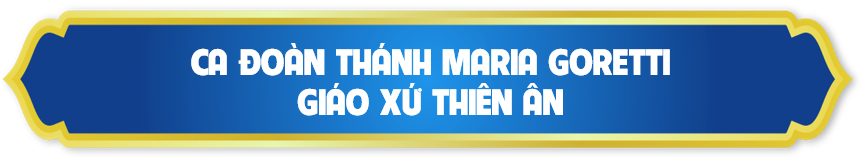 Đk: Trời hân hoan đất tưng bừng vui ca. Này giờ Con Chúa Đấng Cứu Tinh đã sinh ra. Từ non cao tới khơi ngàn bao la, người người hoan chúc đón tin vui thái hòa.
Tk1: Thời gian qua nhân trần luôn ngóng trông. Lời Giao Ước vẫn âm vang trong muôn lòng. Cùng nguyện xin sương trời tỏa khắp nơi. Và mây mưa Đấng Cứu tinh cho đời.
Đk: Trời hân hoan đất tưng bừng vui ca. Này giờ Con Chúa Đấng Cứu Tinh đã sinh ra. Từ non cao tới khơi ngàn bao la, người người hoan chúc đón tin vui thái hòa.
Tk2: Một Hài Nhi sinh hạ cho chúng ta. Một Trẻ Thơ Chúa ân ban cho nhân trần. Mừng vui lên muôn người trong khắp nơi. Vì hôm nay Chúa viếng thăm dân Ngài.
Đk: Trời hân hoan đất tưng bừng vui ca. Này giờ Con Chúa Đấng Cứu Tinh đã sinh ra. Từ non cao tới khơi ngàn bao la, người người hoan chúc đón tin vui thái hòa.
Tk3: Trời đêm đông nay bừng lên ánh quang và không trung lắng tiếng ca muôn Thiên Thần. Mừng Ngôi Hai, Vua bình an Giáng Sinh. Nguồn ơn thiêng Chúa ban cho nhân trần.
Đk: Trời hân hoan đất tưng bừng vui ca. Này giờ Con Chúa Đấng Cứu Tinh đã sinh ra. Từ non cao tới khơi ngàn bao la, người người hoan chúc đón tin vui thái hòa.
Ca Nhập LễCa Vang Bình AnQuang Môn
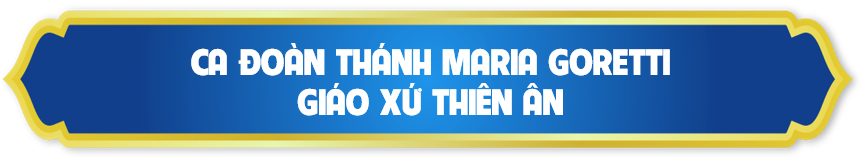 Tk1: Tiếng chuông ngân, tiếng chuông ngân khắp nơi tưng bừng. Một vì sao lấp lánh trên trời cao …
… chiếu sáng cho muôn nơi, khắp thế gian vui mừng, hôm nay Chúa đã ngự đến giữa trần gian …
… Triều thần ơi hãy ca lên, vạn vật ơi hãy reo hò, Chúa đã sinh ra đời xuống đem an bình. Bình an cho nhân thế, bình an cho nhân thế.
Tk2: Tiếng loa vang tiếng loa vang báo tin vui mừng. Một vì sao lấp lánh trên trời cao …
… chiếu sáng cho muôn nơi, khắp thế gian vui mừng, hôm nay Chúa đã ngự đến giữa trần gian …
… Loài người ơi hãy reo vang, nào trùng dương hãy nhảy mừng. Đấng cứu tinh giáng trần đoái thương con người. Tình thương ôi bao la, tình thương ôi bao la.
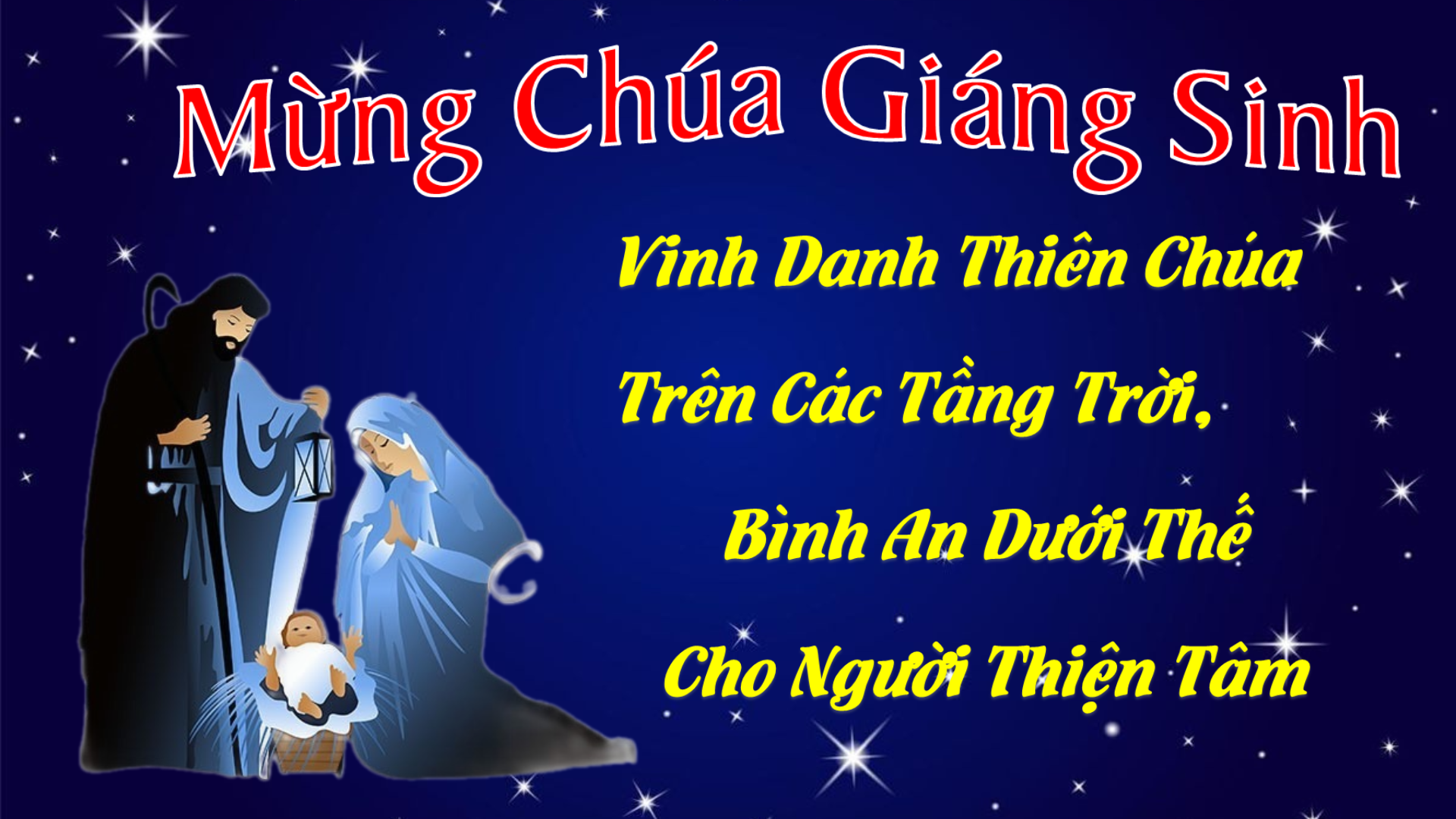 KINH VINH DANH
Ca Lên Đi 2
KINH VINH DANH
Chủ tế: Vinh danh Thiên Chúa trên các tầng trời. Và bình an dưới thế, bình an dưới thế cho người thiện tâm.
Chúng con ca ngợi Chúa. Chúng con chúc tụng Chúa. Chúng con thờ lạy Chúa. Chúng con tôn vinh Chúa. Chúng con cảm tạ Chúa vì vinh quang cao cả Chúa.
Lạy Chúa là Thiên Chúa, là Vua trên trời, là Chúa Cha toàn năng. Lạy Con Một Thiên Chúa, Chúa Giê-su Ki-tô.
Lạy Chúa là Thiên Chúa, là Chiên Thiên Chúa, là Con Đức Chúa Cha. Chúa xoá tội trần gian, xin thương, xin thương, xin thương xót chúng con.
Chúa xoá tội trần gian, Xin nhận lời chúng con cầu khẩn. Chúa ngự bên hữu Đức Chúa Cha, xin thương, xin thương, xin thương xót chúng con.
Vì lạy Chúa Giê-su Ki-tô, chỉ có Chúa là Đấng Thánh, chỉ có Chúa là Chúa, chỉ có Chúa là Đấng Tối Cao, cùng Đức Chúa Thánh Thần trong vinh quang Đức Chúa Cha. A-men. A-men.
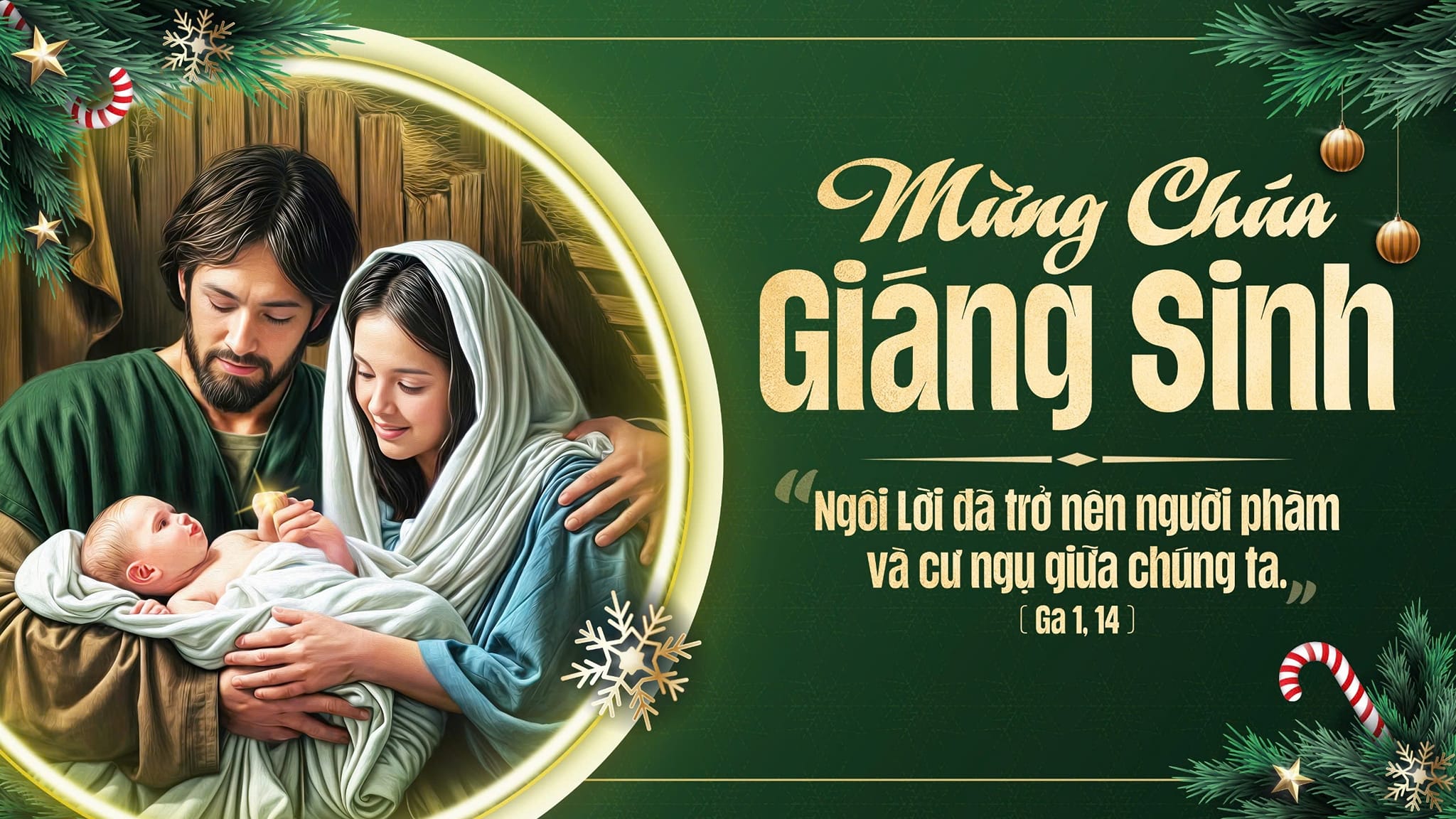 Thánh Vịnh 97
Lm. Kim Long
(04 câu)
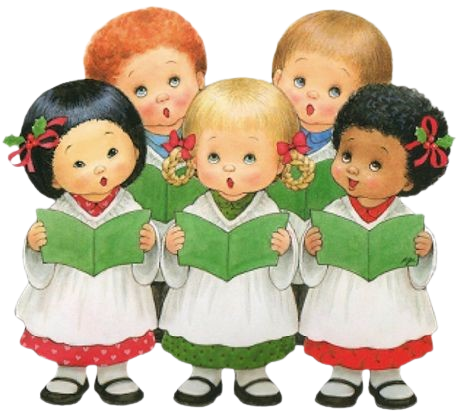 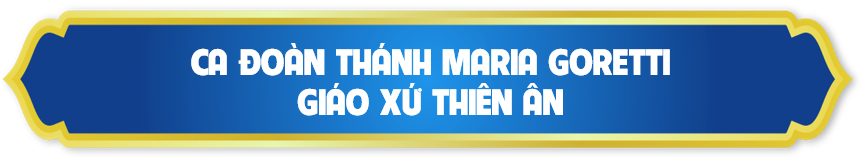 Đk: Toàn cõi đất này đã xem thấy ơn cứu độ của Thiên Chúa chúng ta.
Tk1: Hát lên một khúc tân ca ngợi khen Chúa Trời. Vì Chúa đã tạo tác biết bao kỳ công …
… Nhờ tay thực uy dũng Ngài đã vinh thắng, vinh thắng nhờ cánh tay thánh thiện của Ngài.
Đk: Toàn cõi đất này đã xem thấy ơn cứu độ của Thiên Chúa chúng ta.
Tk2: Chúa nay dọi chiếu trên ta hồng ân cứu độ. Mạc khải cùng vạn quốc đức công bình đây …
… Tình thương, lòng trung tín rầy Ngài lại nhớ, ban xuống nhà Ích-diên, chính dân riêng Ngài.
Đk: Toàn cõi đất này đã xem thấy ơn cứu độ của Thiên Chúa chúng ta.
Tk3: Khắp nơi toàn cõi dương gian rầy đã ngắm nhìn. Nhìn Chúa dùng quyền phép cứu độ trần gian …
… Nào mau ngợi khen Chúa, địa cầu muôn nơi, vui sướng đàn hát lên, hỉ hoan reo hò.
Đk: Toàn cõi đất này đã xem thấy ơn cứu độ của Thiên Chúa chúng ta.
Tk4: Hãy mau đàn hát lên đi mừng vui kính Ngài, hòa khúc hạc cầm trổi, cất cao giọng ca …
… Kèn vang điệu réo rắt hòa chen tiếng ốc, dâng Chúa, vị quốc vương để tung hô Ngài.
Đk: Toàn cõi đất này đã xem thấy ơn cứu độ của Thiên Chúa chúng ta.
Alleluia-Alleluia
Ngày thánh đã rọi sáng trên chúng ta, hỡi muôn dân hãy đến thờ lạy Chúa, vì hôm nay ánh sáng huy hoàng đã chiếu tỏa khắp địa cầu. Alleluia…
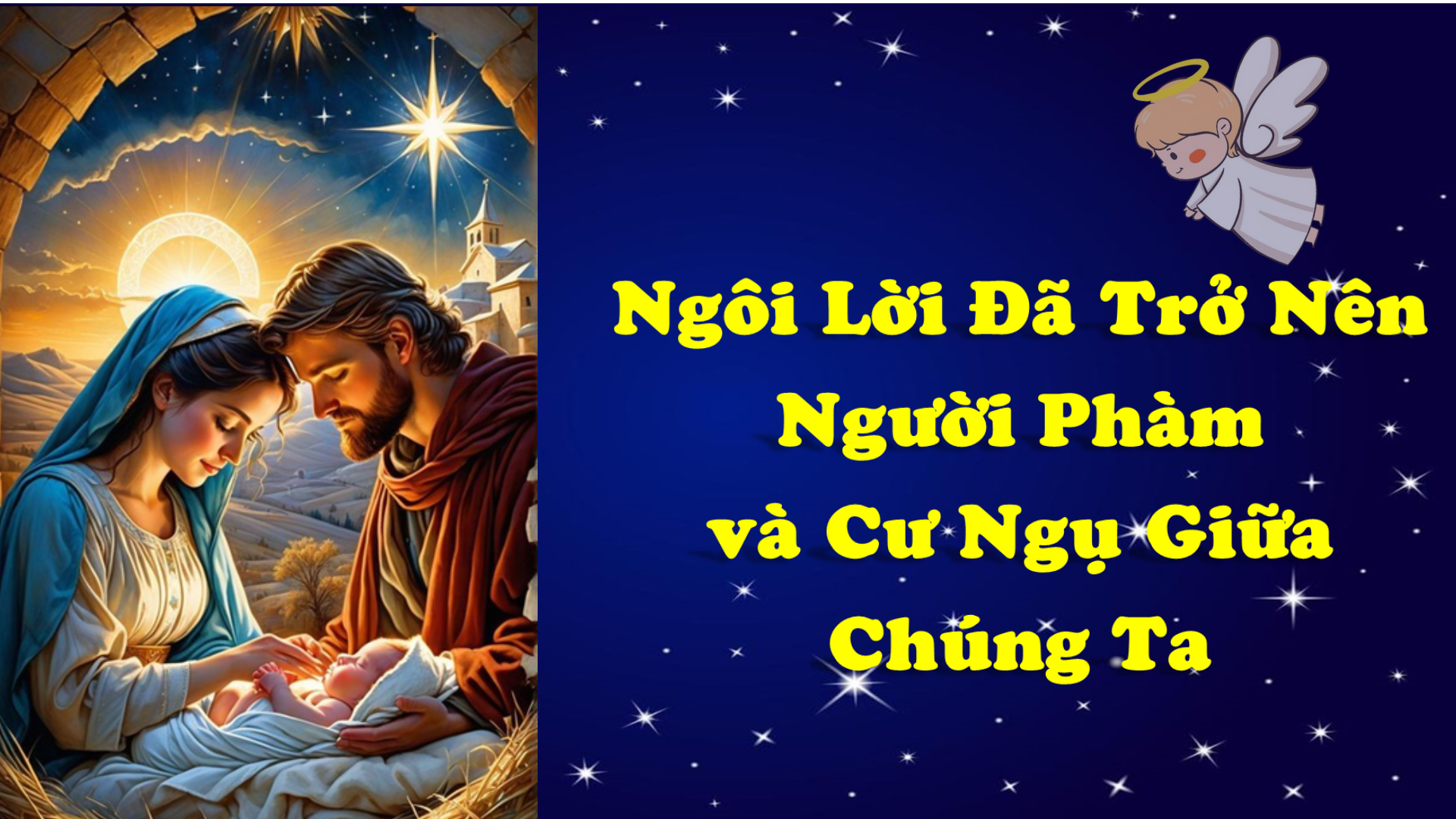 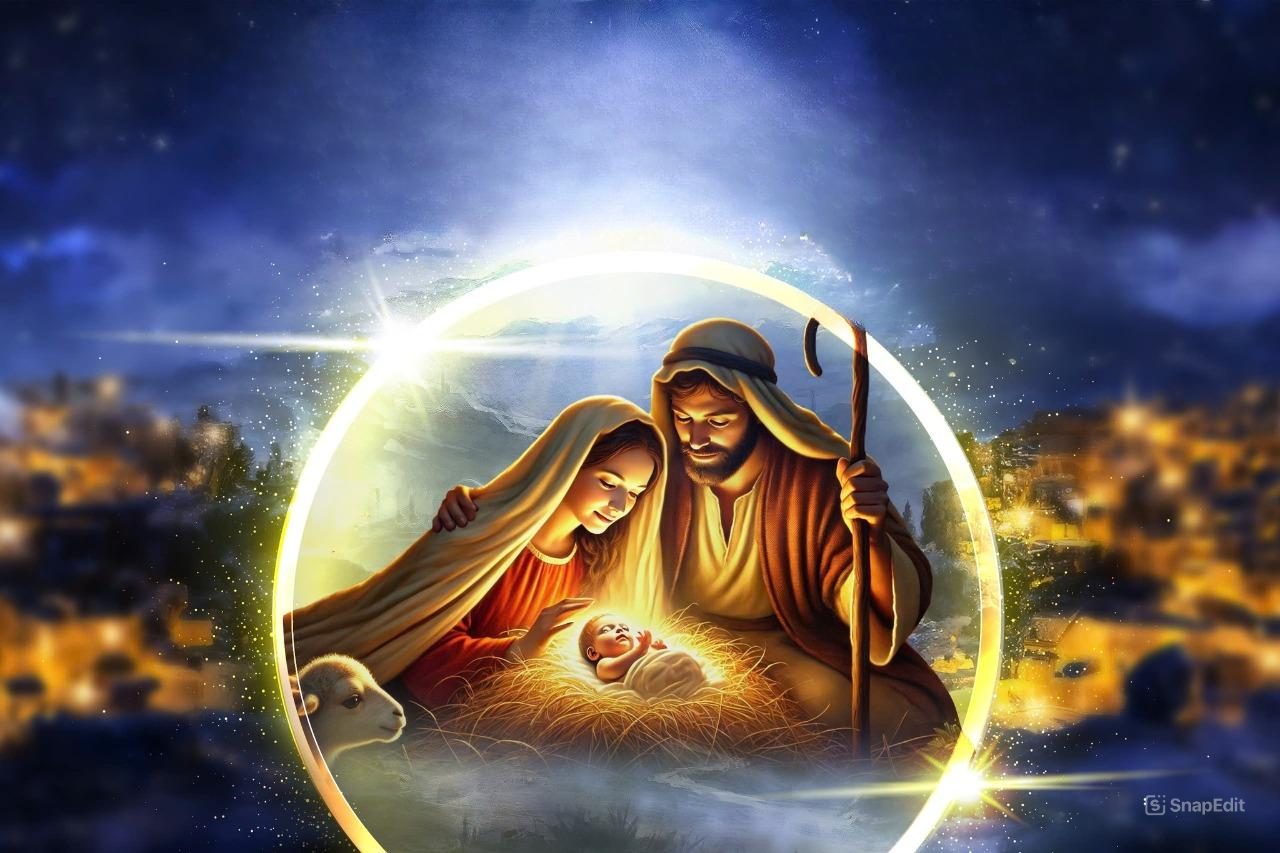 PHÚT THINH LẶNG
KINH TIN KÍNH
Tôi tin kính một Thiên Chúa là Cha toàn năng, Đấng tạo thành trời đất, muôn vật hữu hình và vô hình.
Tôi tin kính một Chúa Giêsu Kitô, Con Một Thiên Chúa, Sinh bởi Đức Chúa Cha từ trước muôn đời.
Người là Thiên Chúa bởi Thiên Chúa, Ánh Sáng bởi Ánh Sáng, Thiên Chúa thật bởi Thiên Chúa thật,
được sinh ra mà không phải được tạo thành, đồng bản thể với Đức Chúa Cha: nhờ Người mà muôn vật được tạo thành.
Vì loài người chúng ta và để cứu độ chúng ta, Người đã từ trời xuống thế.
Bởi phép Đức Chúa Thánh Thần, Người đã nhập thể trong lòng Trinh Nữ Maria, và đã làm người.
Người chịu đóng đinh vào thập giá vì chúng ta, thời quan Phongxiô Philatô; Người chịu khổ hình và mai táng, ngày thứ ba Người sống lại như lời Thánh Kinh.
Người lên trời, ngự bên hữu Đức Chúa Cha, và Người sẽ lại đến trong vinh quang để phán xét kẻ sống và kẻ chết, Nước Người sẽ không bao giờ cùng.
Tôi tin kính Đức Chúa Thánh Thần là Thiên Chúa và là Đấng ban sự sống, Người bởi Đức Chúa Cha và Đức Chúa Con mà ra,
Người được phụng thờ và tôn vinh cùng với Đức Chúa Cha và Đức Chúa Con: Người đã dùng các tiên tri mà phán dạy.
Tôi tin Hội Thánh duy nhất thánh thiện công giáo và tông truyền.
Tôi tuyên xưng có một Phép Rửa để tha tội. Tôi trông đợi kẻ chết sống lại và sự sống đời sau. Amen.
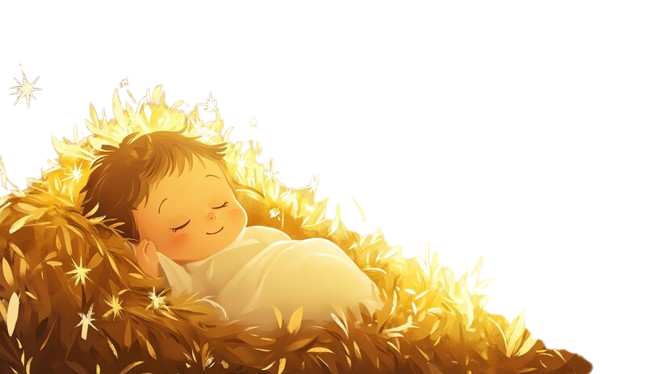 LỜI NGUYỆN TÍN HỮU
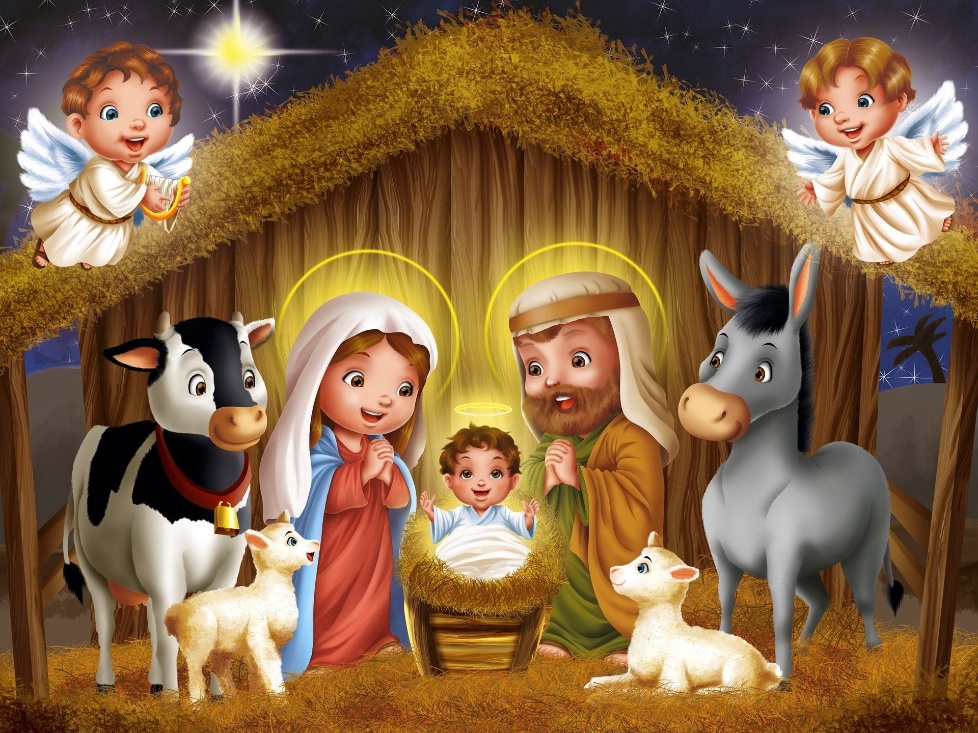 Ca Dâng LễBên Hang Đá Con DângLa Thập Tự
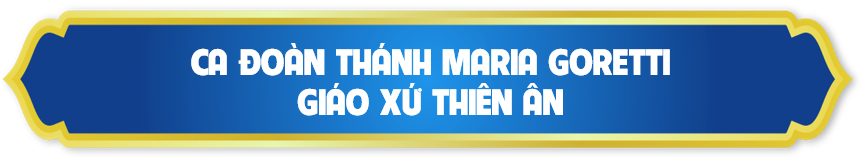 Tk1: Bên hang đá nhỏ (ơ). Chúa nằm trong máng cỏ. Ngài như bơ vơ giữa tình yêu đơn sơ, một thân co ro đang lạnh run âu lo, giữa bao khốn khó.
… Chúa đã yêu người, hóa thân như Hài Nhi. Lấy chi dâng Ngài đây?
Đk: Xin dâng cho Ngài nhạc khúc đẹp tươi. Xin dâng cho Ngài vần thơ như suối …
… Là đời con đây mang tình yêu bé nhỏ này. Là hồn con đây trong niềm tin cháy nồng không phai.
Tk2: Bên hang đá nhỏ (ơ). Chúa nằm trong máng cỏ. Ngài thương yêu ta với tình yêu bao la, từ trời cao xa sinh hạ trong khiêm cung, giữa đêm buốt giá.
… Nhắn nhủ cho người, Chúa nay nên Hài Nhi. Lấy chi dâng Ngài đây?
Đk: Xin dâng cho Ngài nhạc khúc đẹp tươi. Xin dâng cho Ngài vần thơ như suối …
… Là đời con đây mang tình yêu bé nhỏ này. Là hồn con đây trong niềm tin cháy nồng không phai.
Tk3: Bên hang đá nhỏ (ơ). Chúa nằm trong máng cỏ. Mùa đông lao xao với tình yêu trên cao, chỉ trông nhân gian xa tội nhơ miên man, về nơi sáng láng.
… Chúa vẫn mong hoài, thế nhân mau về đây. Lấy chi dâng Ngài đây?
Đk: Xin dâng cho Ngài nhạc khúc đẹp tươi. Xin dâng cho Ngài vần thơ như suối …
… Là đời con đây mang tình yêu bé nhỏ này. Là hồn con đây trong niềm tin cháy nồng không phai.
Xin cộng đoàn lưu ý:
Để việc lên rước lễ được nghiêm trang, xin cộng đoàn hãy lần lượt theo thứ tự từng hàng ghế từ trên xuống dưới.
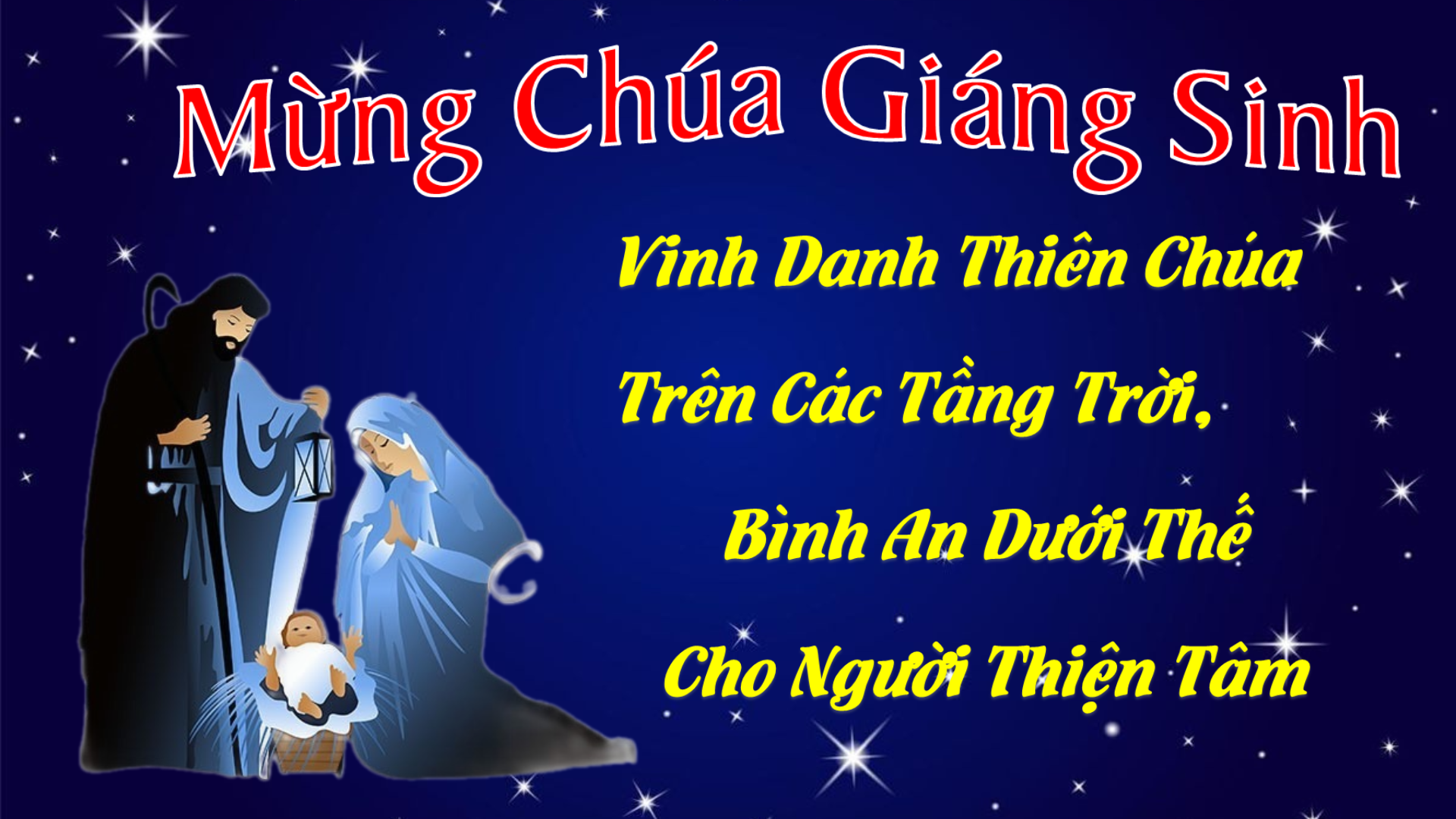 Ca Nguyện Hiệp Lễ 1Thánh Tử Giáng SinhVị Thiên
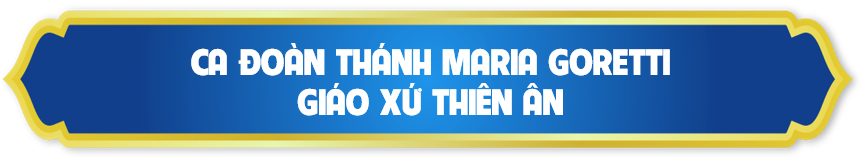 Đk: Chúa giáng trần trong một đêm đông tuyết giá lạnh. Chúa xuống đời mang bình an cho khắp thế trần …
… Bầu trời rực sáng một vì sao, ngàn vạn thần thánh vui hòa ca Con Chúa Trời đã sinh ra đời …
… Chúa giáng trần nơi chuồng bò hôi tanh xác xơ. Chúa xuống đời đem niềm vui đến với kiếp người …
… Từng điệu nhạc thánh say hồng ân hòa cùng trần thế vang lời ca Ngôi Thánh Tử xuống đem an bình cho người lòng ngay.
Tk1: Con kính lạy Hài Nhi Giêsu đẹp xinh, Chúa đất trời ngự xuống giữa hang lừa chiên …
… Vì Chúa đã quá yêu thương trần gian, sống kiếp con người lầm than, dẫn lối đưa muôn dân về với Cha nhân lành.
Đk: Chúa giáng trần trong một đêm đông tuyết giá lạnh. Chúa xuống đời mang bình an cho khắp thế trần …
… Bầu trời rực sáng một vì sao, ngàn vạn thần thánh vui hòa ca Con Chúa Trời đã sinh ra đời …
… Chúa giáng trần nơi chuồng bò hôi tanh xác xơ. Chúa xuống đời đem niềm vui đến với kiếp người …
… Từng điệu nhạc thánh say hồng ân hòa cùng trần thế vang lời ca Ngôi Thánh Tử xuống đem an bình cho người lòng ngay.
Tk2: Con ngắm nhìn Mẹ Maria ru Hài Nhi, bên Thánh Cả lòng cất tiếng lên ngợi ca …
… Chỉ ước mong hóa nên một cọng rơm kính tiến lên Vua Bình An, cảm mến ơn nhiệm màu: Trời Đất nay giao hòa.
Đk: Chúa giáng trần trong một đêm đông tuyết giá lạnh. Chúa xuống đời mang bình an cho khắp thế trần …
… Bầu trời rực sáng một vì sao, ngàn vạn thần thánh vui hòa ca Con Chúa Trời đã sinh ra đời …
… Chúa giáng trần nơi chuồng bò hôi tanh xác xơ. Chúa xuống đời đem niềm vui đến với kiếp người …
… Từng điệu nhạc thánh say hồng ân hòa cùng trần thế vang lời ca Ngôi Thánh Tử xuống đem an bình cho người lòng ngay.
Tk3: Con sấp mình quỳ dâng lễ vật mọn hèn, chẳng có vàng, chẳng có nhũ hương mộc dược …
… Chỉ có kiếp sống đơn sơ nghèo hèn, những sướng vui cùng khổ đau, với trái tim khô lạnh ủ ấp tia hy vọng.
Đk: Chúa giáng trần trong một đêm đông tuyết giá lạnh. Chúa xuống đời mang bình an cho khắp thế trần …
… Bầu trời rực sáng một vì sao, ngàn vạn thần thánh vui hòa ca Con Chúa Trời đã sinh ra đời …
… Chúa giáng trần nơi chuồng bò hôi tanh xác xơ. Chúa xuống đời đem niềm vui đến với kiếp người …
… Từng điệu nhạc thánh say hồng ân hòa cùng trần thế vang lời ca Ngôi Thánh Tử xuống đem an bình cho người lòng ngay.
Ca Nguyện Hiệp Lễ 2Chúa Đã Làm NgườiĐinh Công Huỳnh
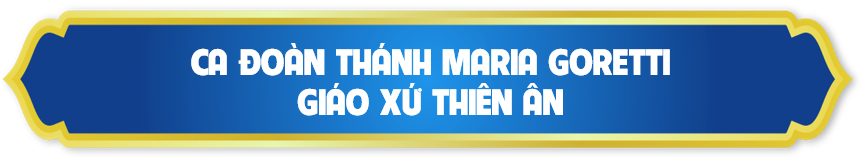 Tk1: Chúa đã làm người, làm người sinh xuống cõi đời. Ngài đã sinh ra, Ngài đã sinh ra trong cõi người ta …
… Trần thế hay chăng vì yêu nhân gian tội tình. Ngài bỏ thiên cung hạ sinh trong kiếp đơn hèn.
Đk: Emmanuel tình Ngài vượt cao mây núi. Emmanuel rạng ngời ngàn ánh sao vui. Trần hoàn hòa vang du dương tấu muôn cung đàn. Nhịp nhàng lời ca tung hô Chúa Vua Bình An.
Tk2: Chúa đã làm người, làm người ban phúc an bình. Mọi loài thọ sinh hưởng nguồn ơn thiêng từ Chúa quyền linh …
… Ngài đã sinh ra một đêm sương rơi phủ đầy. Đồng vắng canh khuya trần gian say giấc im lìm.
Đk: Emmanuel tình Ngài vượt cao mây núi. Emmanuel rạng ngời ngàn ánh sao vui. Trần hoàn hòa vang du dương tấu muôn cung đàn. Nhịp nhàng lời ca tung hô Chúa Vua Bình An.
Tk3: Chúa đã làm người, để lại gương sống khiêm nhường. Chịu mọi oan khiên Ngài đã hy sinh để cứu đoàn con …
… Nguyện Chúa cho con chìm sâu trong ân tình Ngài. Hưởng nếm ơn thiêng tình yêu Con Chúa ban tặng.
Đk: Emmanuel tình Ngài vượt cao mây núi. Emmanuel rạng ngời ngàn ánh sao vui. Trần hoàn hòa vang du dương tấu muôn cung đàn. Nhịp nhàng lời ca tung hô Chúa Vua Bình An.
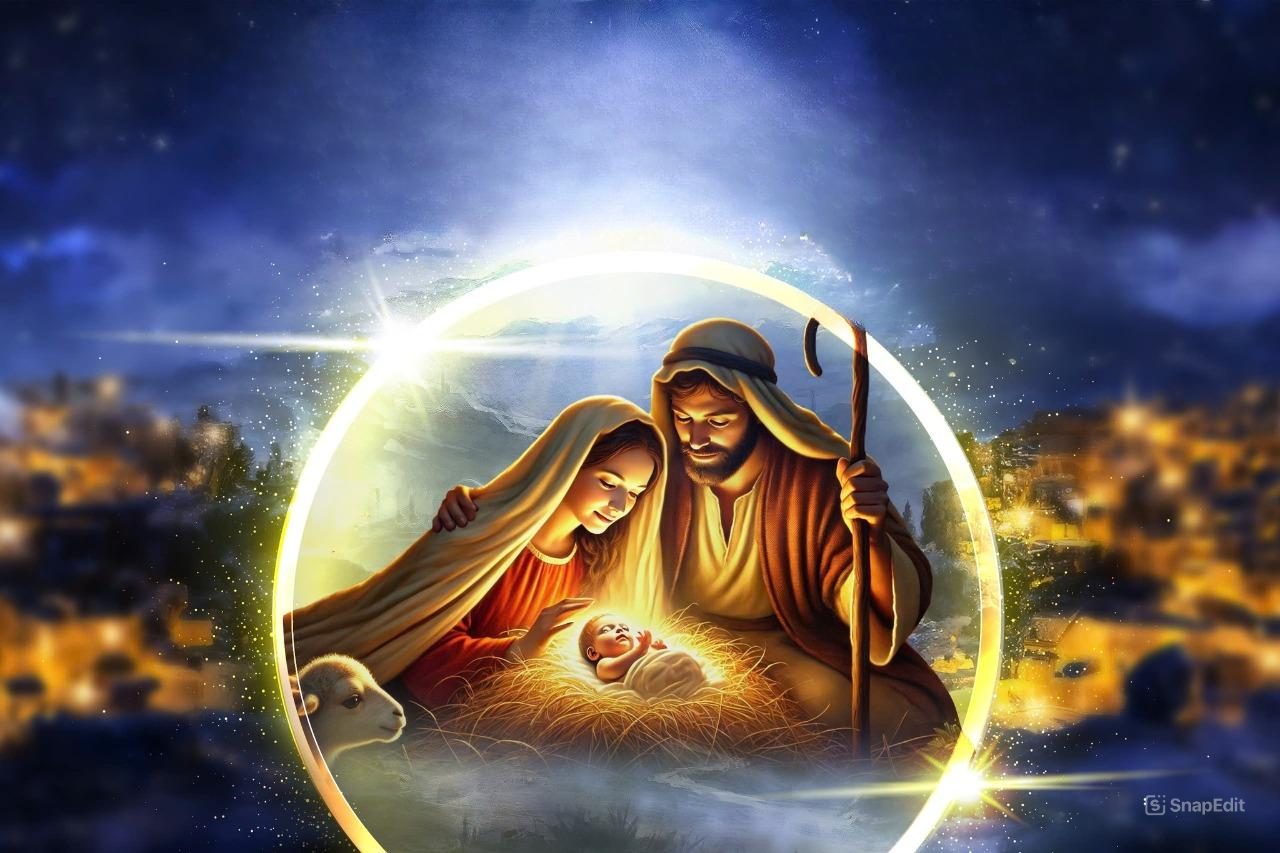 PHÚT THINH LẶNG
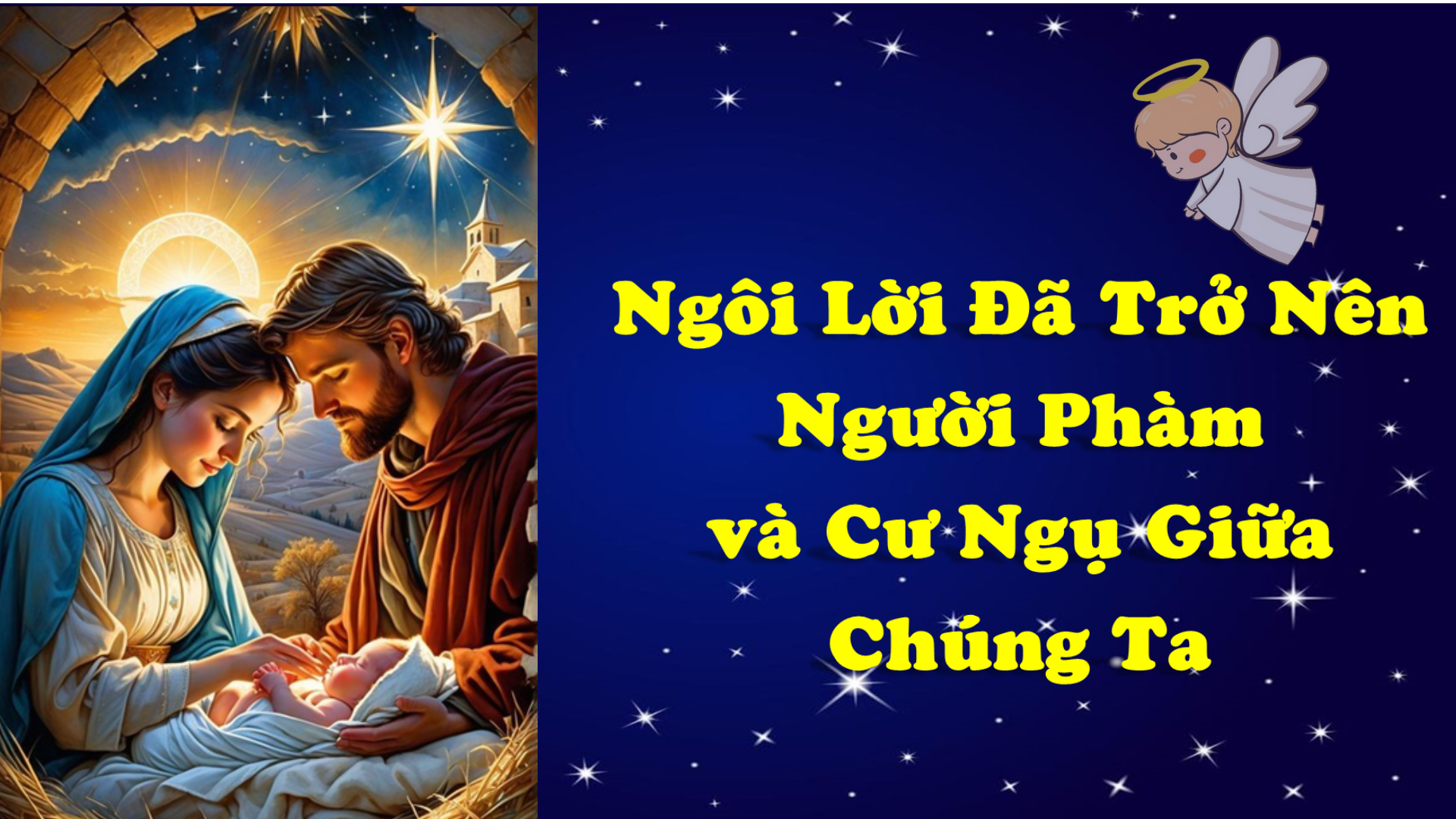 Ca Kết LễHang Bê-LemNhạc: Hải LinhLời: Minh Châu
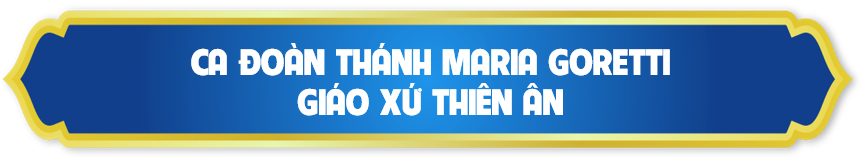 Đk: Đêm đông lạnh lẽo Chúa sinh ra đời. Chúa sinh ra đời nằm trong hang đá nơi máng lừa. Trông hang Bê-lem ánh sáng tỏa lan tưng bừng nghe trên không trung tiếng hát Thiên Thần vang lừng …
… đàn hát (réo rắt tiếng hát) xướng ca (dư âm vang xa). Đây Chúa thiên tòa giáng sinh vì ta. Người hỡi (hãy kíp bước tới) đến xem (nơi hang Bê-lem) ôi Chúa giáng sinh khó khăn thấp hèn.
Tk: Nửa đêm mừng Chúa giáng sinh ra chốn gian trần. Người đem ơn phúc xuống cho muôn dân lầm than. Nơi hang Bê-lem Thiên Thần xướng ca. Thiên Chúa vinh danh chúng nhân an hòa.
Đk: Trông hang Bê-lem ánh sáng tỏa lan tưng bừng nghe trên không trung tiếng hát Thiên Thần vang lừng …
… đàn hát (réo rắt tiếng hát) xướng ca (dư âm vang xa). Đây Chúa thiên tòa giáng sinh vì ta. Người hỡi (hãy kíp bước tới) đến xem (nơi hang Bê-lem) ôi Chúa giáng sinh khó khăn thấp hèn.